storyboard
Grand plan d’ensemble
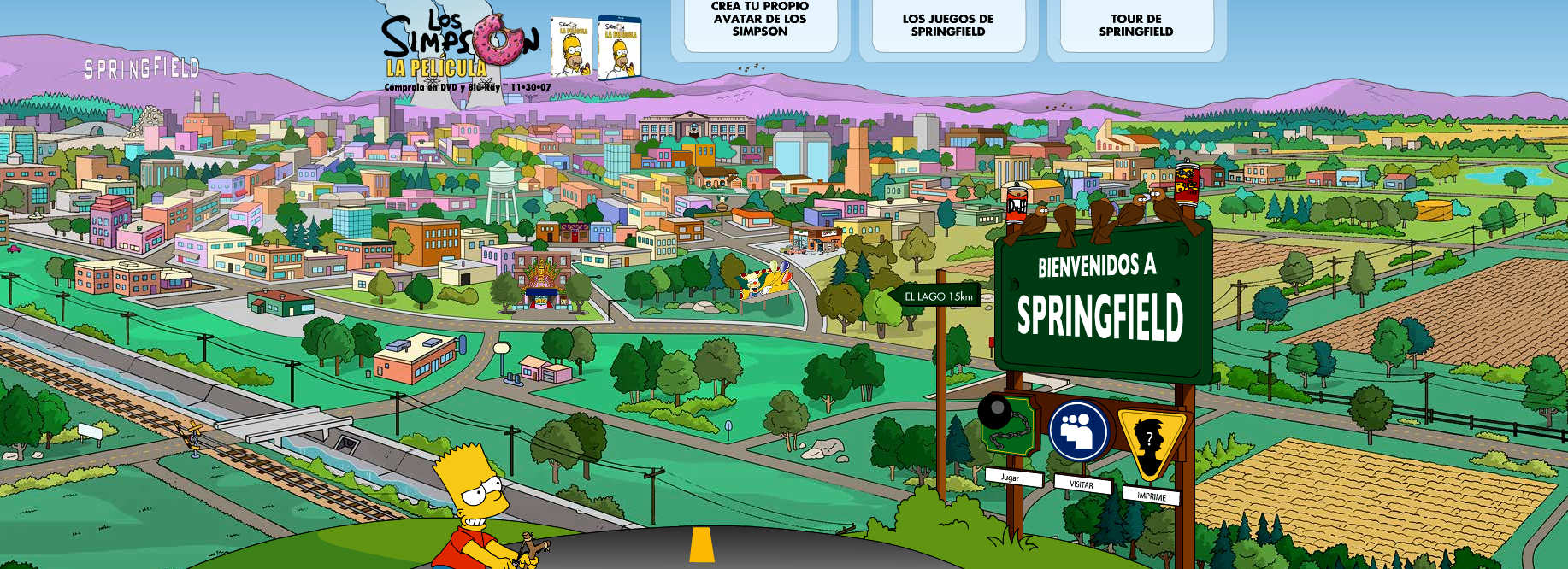 Grand plan d’ensemble 2
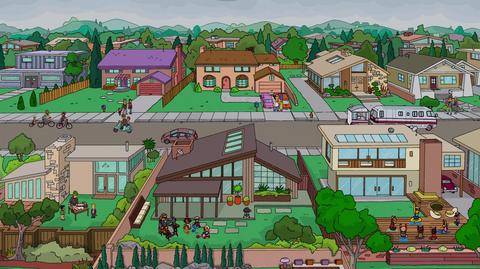 plan general 3
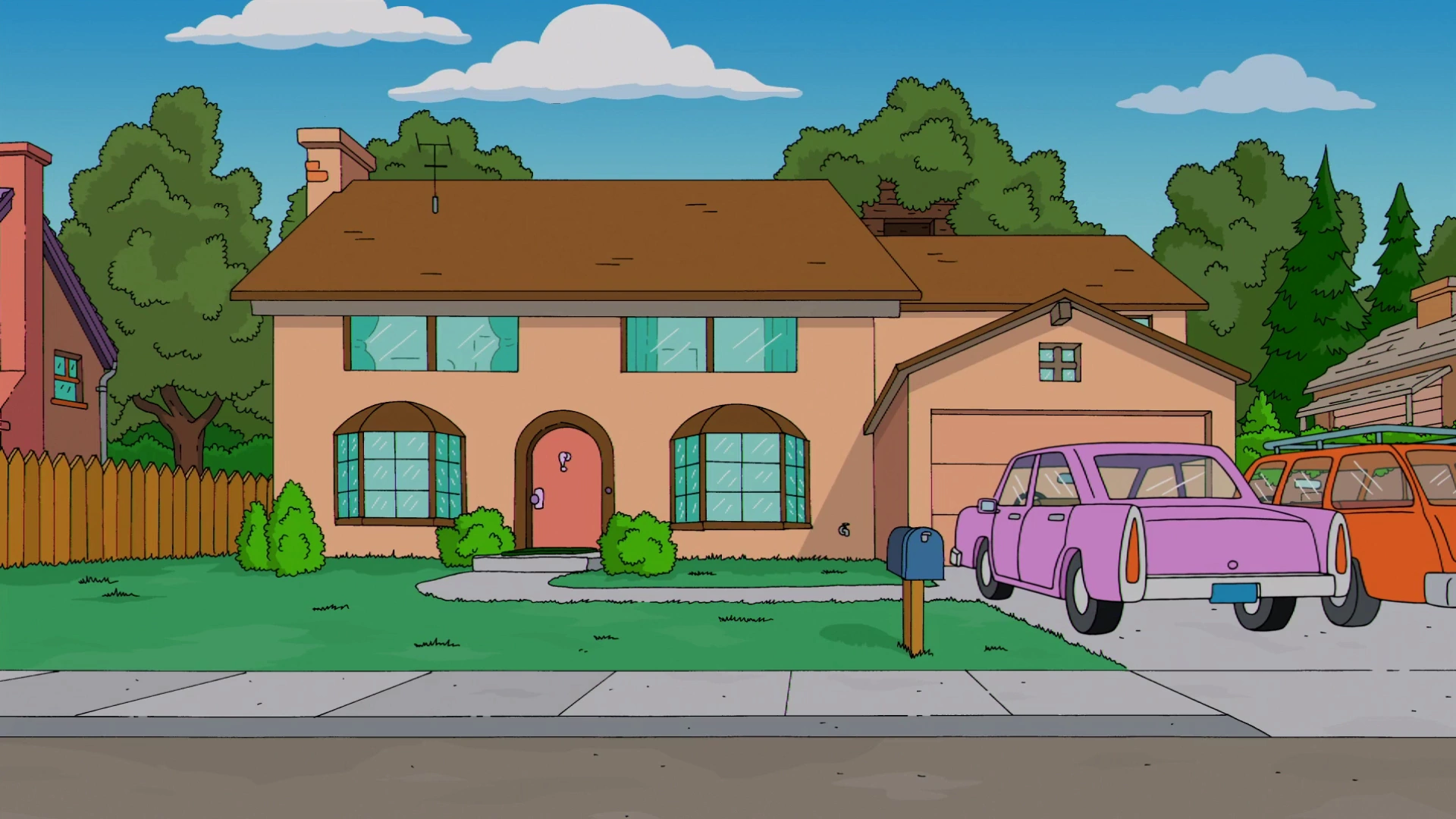 Plan moyen
Plan pied
Plan americain
Plan ceinture
Plan bust
Plan épaule
Plan tete
Plan extreme gros plan